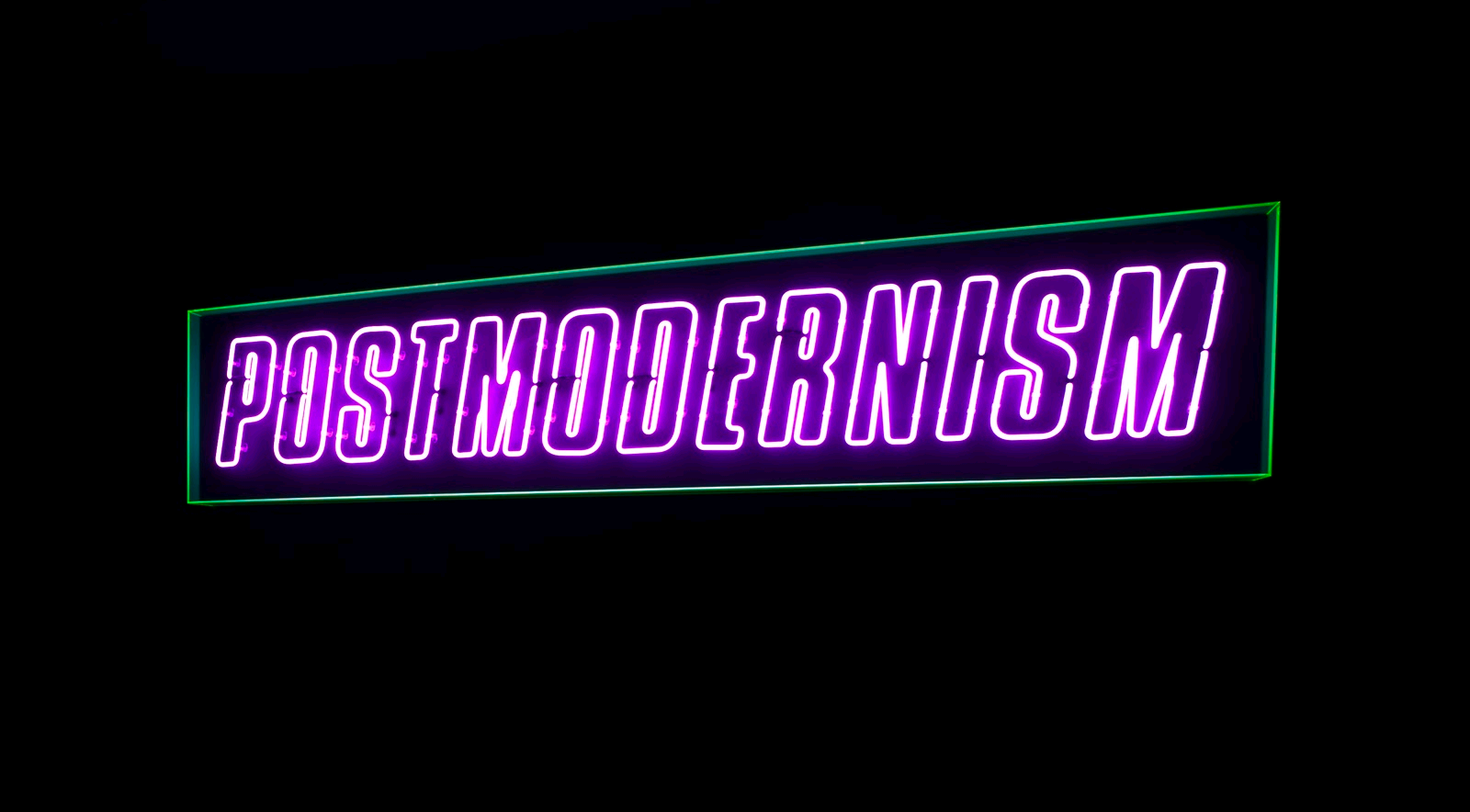 WHAT
Postmodern literature is a form of literature which is marked, both stylistically and ideologically, by a reliance on literary mechanics such as fragmentation, paradox, unreliable narrators, often unrealistic and downright impossible plots, games, parody, paranoia, dark humor and authorial self-reference. Postmodernism is normally applied to the dramatic arts, however has been known to appear in poetry.
ORIGIN
First debuted after World War II, Postmodernism became the new black. This era of writing was highly influenced by current events at the time such as, Genocides of WWII, The Chinese Cultural Revolution, and the mass destruction of cities due to atomic bombs in Nagasaki and Hiroshima.
CHARACTERISTICS
Topics of complex absurdity, moral relativity, loss of faith, and alienation
 Takes on black humor, parody, grotesque, absurdity, and travesty
Lack of a grand narrative
Reality and validity represented through language
TECHNIQUES
Minimalism: Using common and non-exceptional characters and events
Magical Realism: Impossible or unrealistic events in a otherwise realistic narrative
Faction: Mixing actual historical event with fictional events not defining which is factual and fictional
Reader Involvement: Direct address to reader and openly acknowledging the fictional nature of the events
TECHNIQUES
Pastiche: Using previous writings in styles together to make a new styles
Intertextuality: Previous literary works in another 
Metafiction: Writing about writing or making readers know of the fictional nature they are reading 
Temporal distortion: Using non-linear timelines and narrative techniques
Maximalism: Disorganized, lengthy, high-detailed writing
FAMOUS EXAMPLES
Infinite Jest David Foster Wallace

Gravity’s Rainbow Thomas Pynchon

Naked Lunch William S. Burroughs

Catch-22  Joseph Heller

American Psycho Bret Easton Ellis
SOURCES
"Writers History - Postmodernism." Writers History - Postmodernism. N.p., n.d. Web. 03 Mar. 2015.

N.p., n.d. Web. 03 Mar. 2015.

PBS. PBS, n.d. Web. 03 Mar. 2015.

Digital image. N.p., n.d. Web.

"Welcome to the Purdue OWL." Purdue OWL: Literary Theory and Schools of Criticism. N.p., n.d. Web. 04 Mar. 2015.
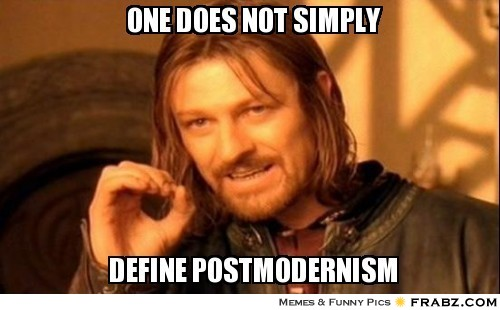